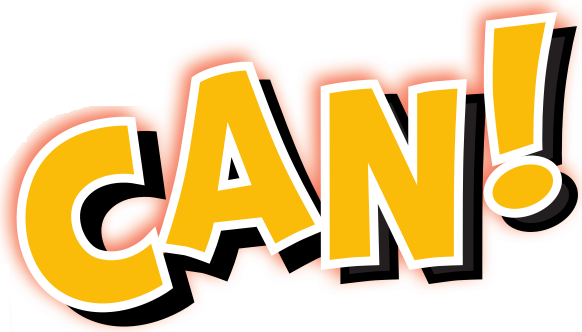 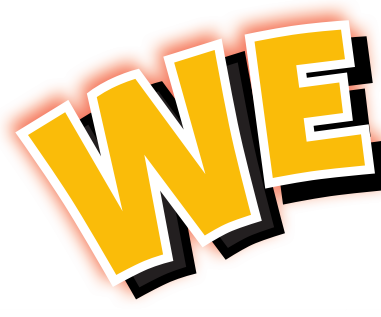 3
Unit 4
Beautiful Nature
الطبيعة الجميلة
Phonics 
الأصوات
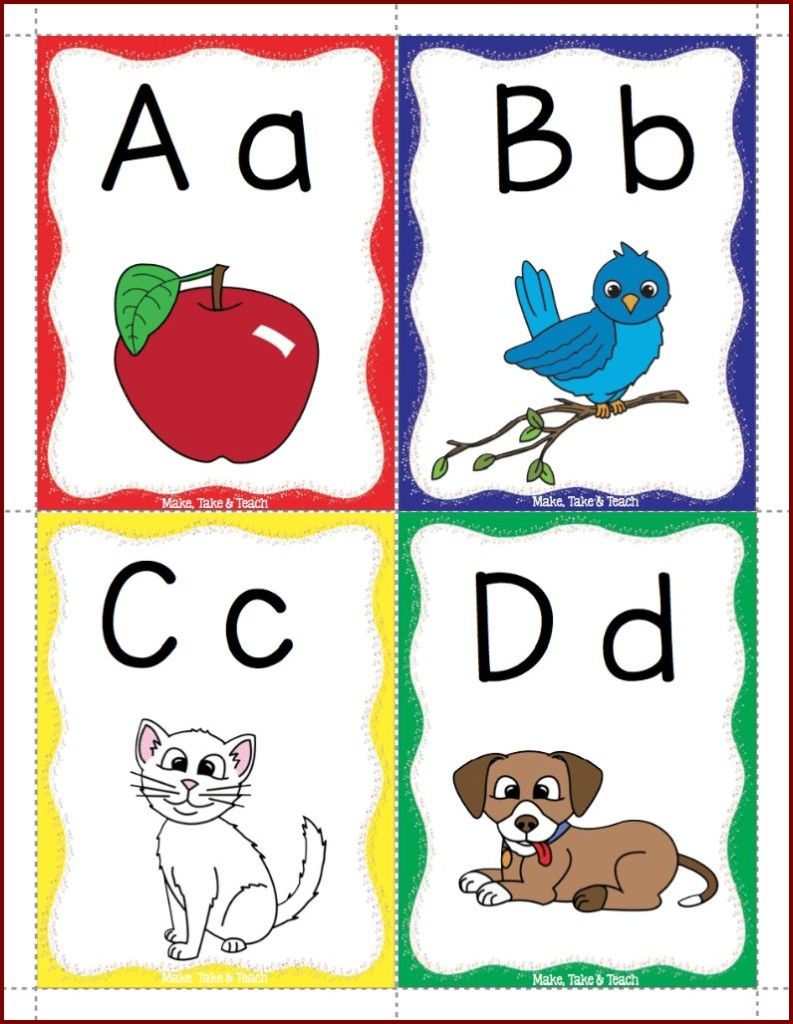 Materials :

Alphabet flashcards 
Alphabet poster
Strategy 
Word family relay teams : 
Ask five student volunteers to come to the front of the class. Hand out the a, b, c, m, and t cards out at random to the students. First, say, “/m/, /a/, /t/, mat” (repeat if necessary) and have the three students holding those cards put themselves in the correct order. Have the rest of the class read the word together . Then, line up the students holding the c and b cards behind the student holding the m card. The student holding the m card goes to the end of the line and the student holding the c card comes to the front. Read as a class, “/c/, /a/, /t/, cat”. Finally, the student holding the c card goes to the end of the line and the student holding the b card comes to the front.
Review the previous lesson 
مراجعة سريعة للدرس السابق
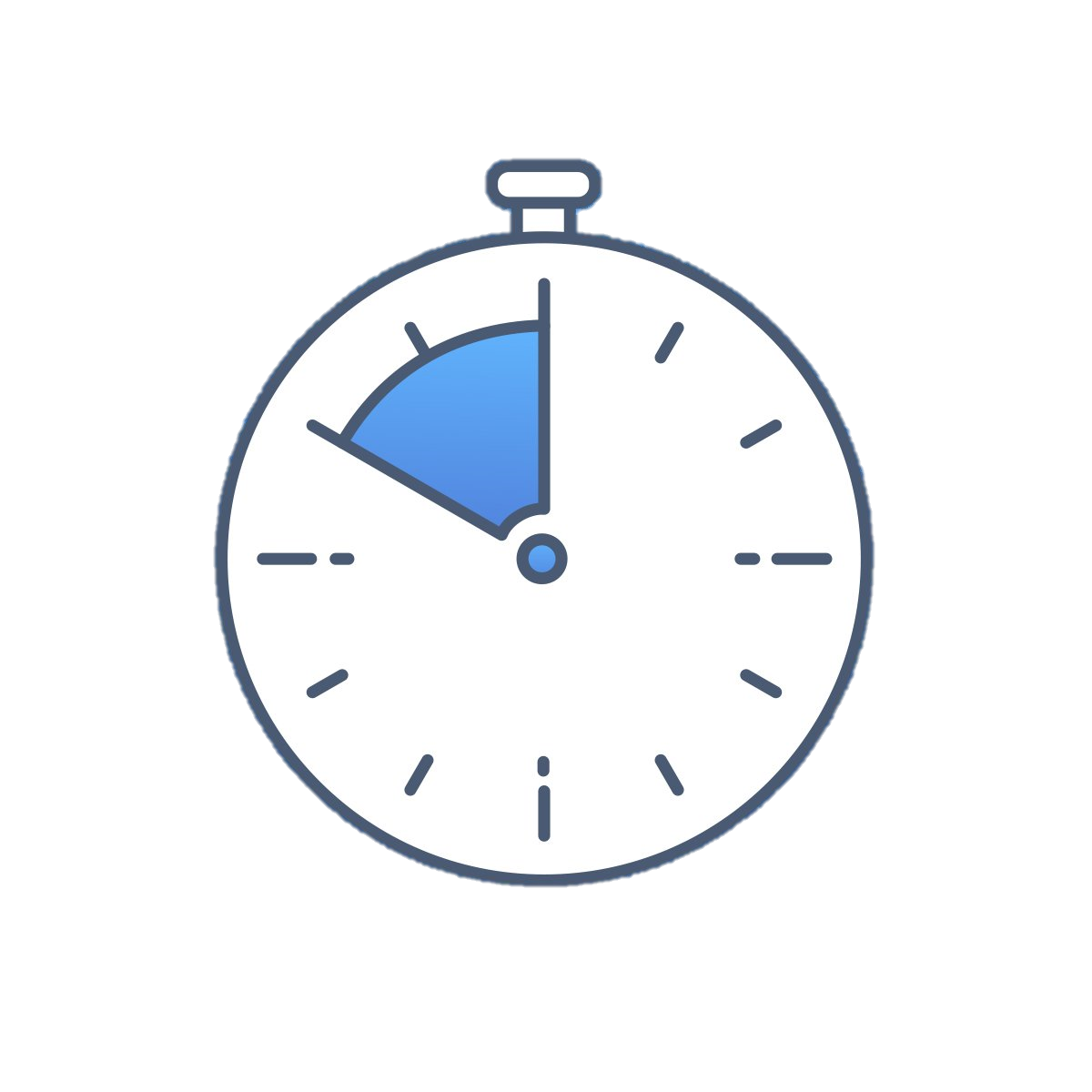 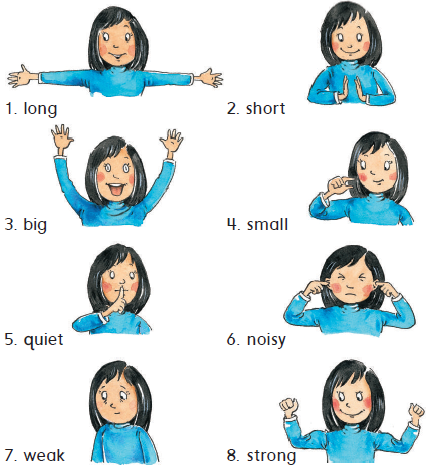 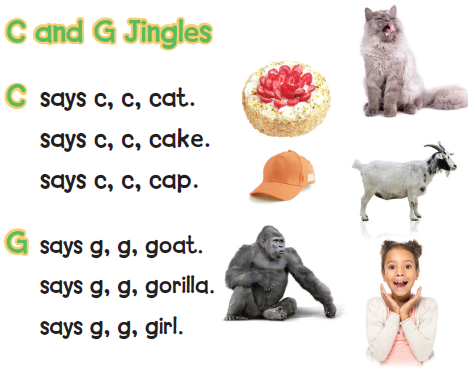 1
Listen , read , and say 

استمع ، اقراء ، ثم انطق الكلمات
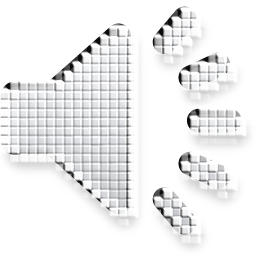 Sounds and Letters
Listen, point, and say. Then write  gr – cr – gl – cl . 
استمع ، تبع ، ثم اقراء الكلمات . بعد ذلك أكمل الفراغات بالحرفين gr – cr – gl – cl
2
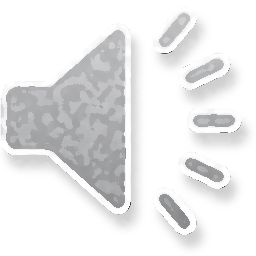 c  l 			   c  r			  g  l			 g  r
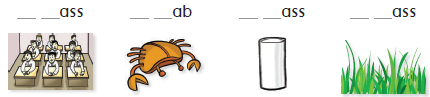 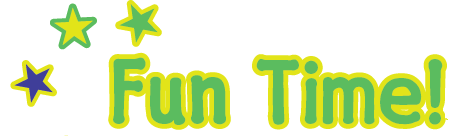 وقت المرح
Word making game . لعبة تكوين الكلمة 
Listen to the teacher and hold up the letters.
استمع للمعلم ثم ارفع الحروف
3
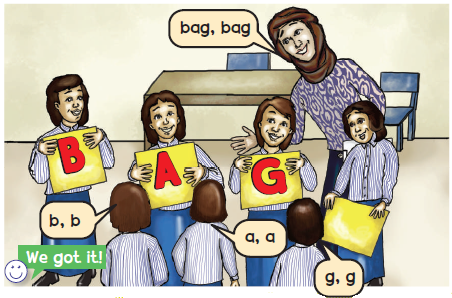 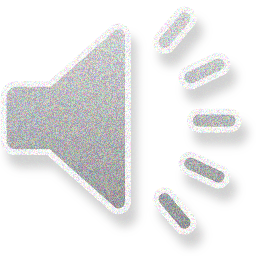 Goal Check 
التحقق من الهدف
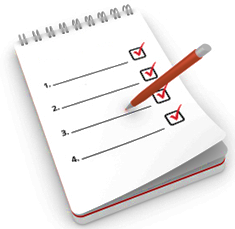 الهدف
أن يتمكن الطالب من تحديد الحرف الأول للكلمة c – g 
أن ينطق الطالب كلمتين تبدأ بحرف c وكلمتين تبدأ بحرف g
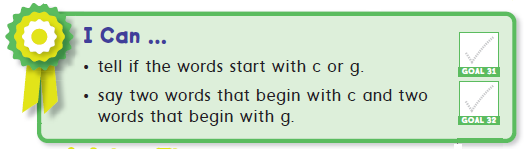 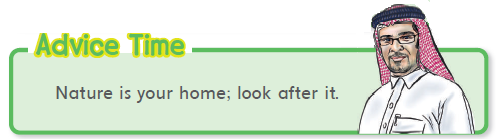 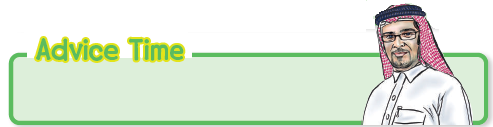 الطبيعة هي منزلك الثاني ؛ فحافظ عليها
Have a nice day 

See you next class
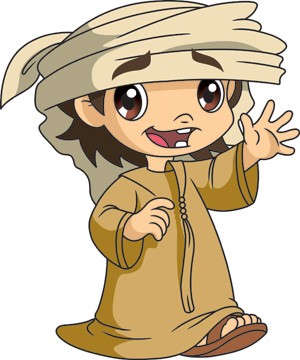